A Brief 5-minute overview of theGovernment’s vision for EdTech in Cambodia country.
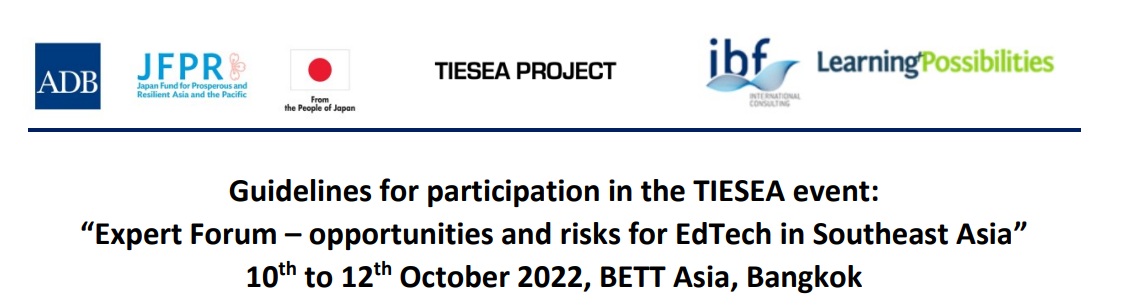 Mr. PRING Morkoath,Director,
General Secondary Education Department, GSED
Ministry of Education Youth and Sport, MoEYS
Kingdome of Cambodia,
Core Strategy of Rectangular Strategy - Phase 4
In the World, there is no something regular. World is become a new place of Technology, industry 4.0
Cambodia knows where we are in the current time and where we want to be. The core strategy of Rectangular Strategy - Phase 4 of the Royal Government of Cambodia is for Growth, Employment, Equity and Efficiency. It aimed at responding to the demand of the people and laying foundations for our journey toward the goals of Cambodia Vision 2030, become an upper middle-income country and developing country in 2050.
Cambodia Digital Economy and Society Policy Framework 2021-2035
Sets out a long-term vision to build a vibrant digital economy and society by laying the foundations for promoting digital adoption and transformation in all sectors of society – the state, citizens, and businesses – to promote new economic growth and improve social welfare in the "new normal".
Cambodia shall strive to achieve the "digital transformation" to turn Cambodia's economy and society to a higher level of development. In this regard, the ministries and institutions in charge of implementation shall work together as a uniting force, with the coordination and strengthening of inter-institutional cooperation in the most proactive and interactive spirit to ensure the achievement of key policy objective.
Ministry of Education, Youth and Sport
Education Sector is not standing and operating alone, but we need to follow to achieve country direction and choices, the process of gaining new understanding, new attitude, new behavior, and new knowledge that enable the full set of systems connected and operated smoothly to serve the sector direction and choices.
Learning is the process of acquiring new understanding, knowledge, behaviors, skills, attitudes, and preferences. Lifelong learning with everyday work and life actions. The process of learning is to get knowledge or skill in a new subject, need to do a particular job or activity, which happening during the time at work, and evidenced by a set of connected things or devices that operate together “Strategies, Programming, Budgeting, Organizing, Staffing, Data Management and Analysis, Measuring and Correcting, Managing Incomes and Expenses, and Reporting to Achieve the Agreed Join Mission Statements and Goals”.
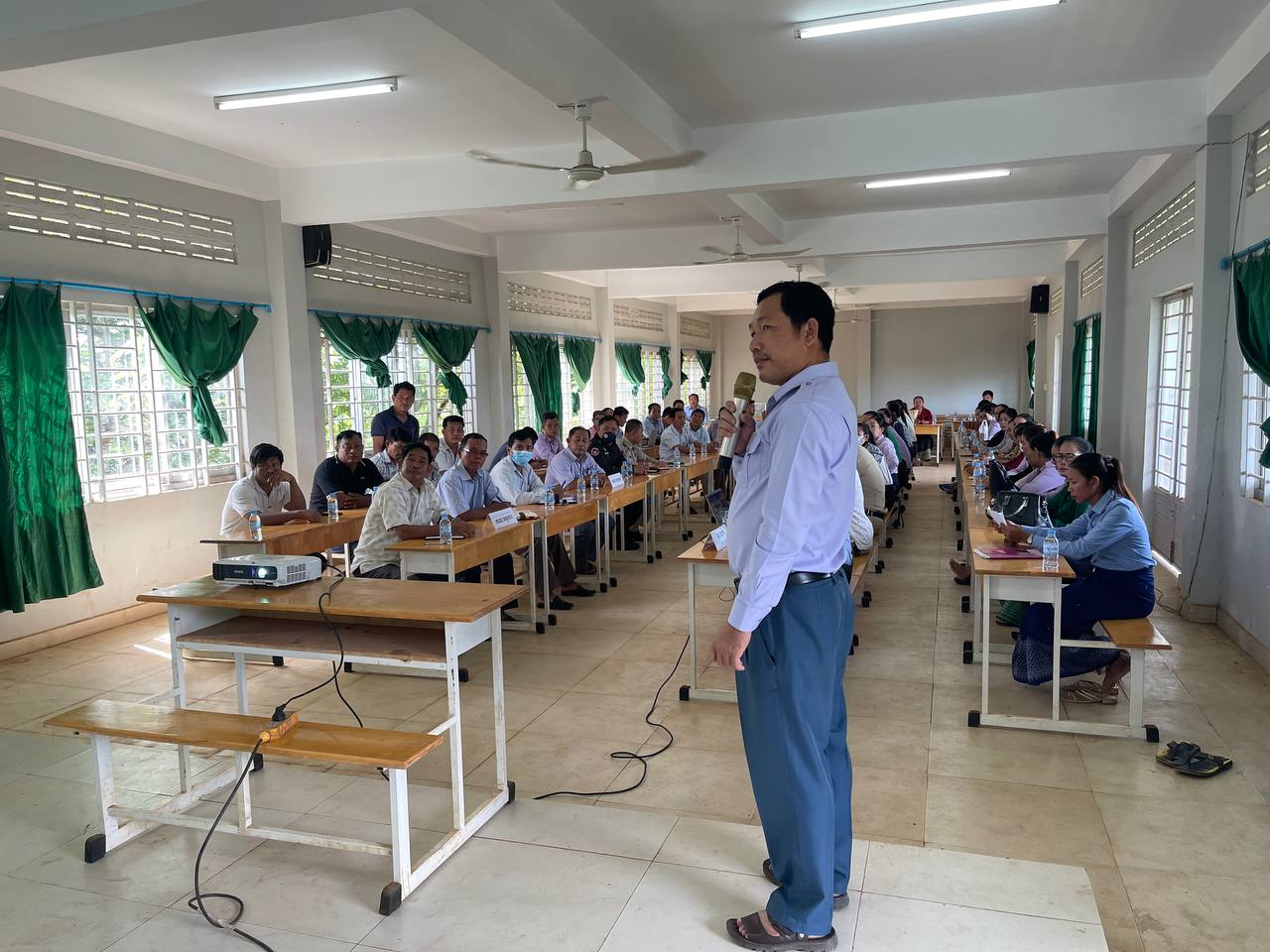 Next 5 years plan
5
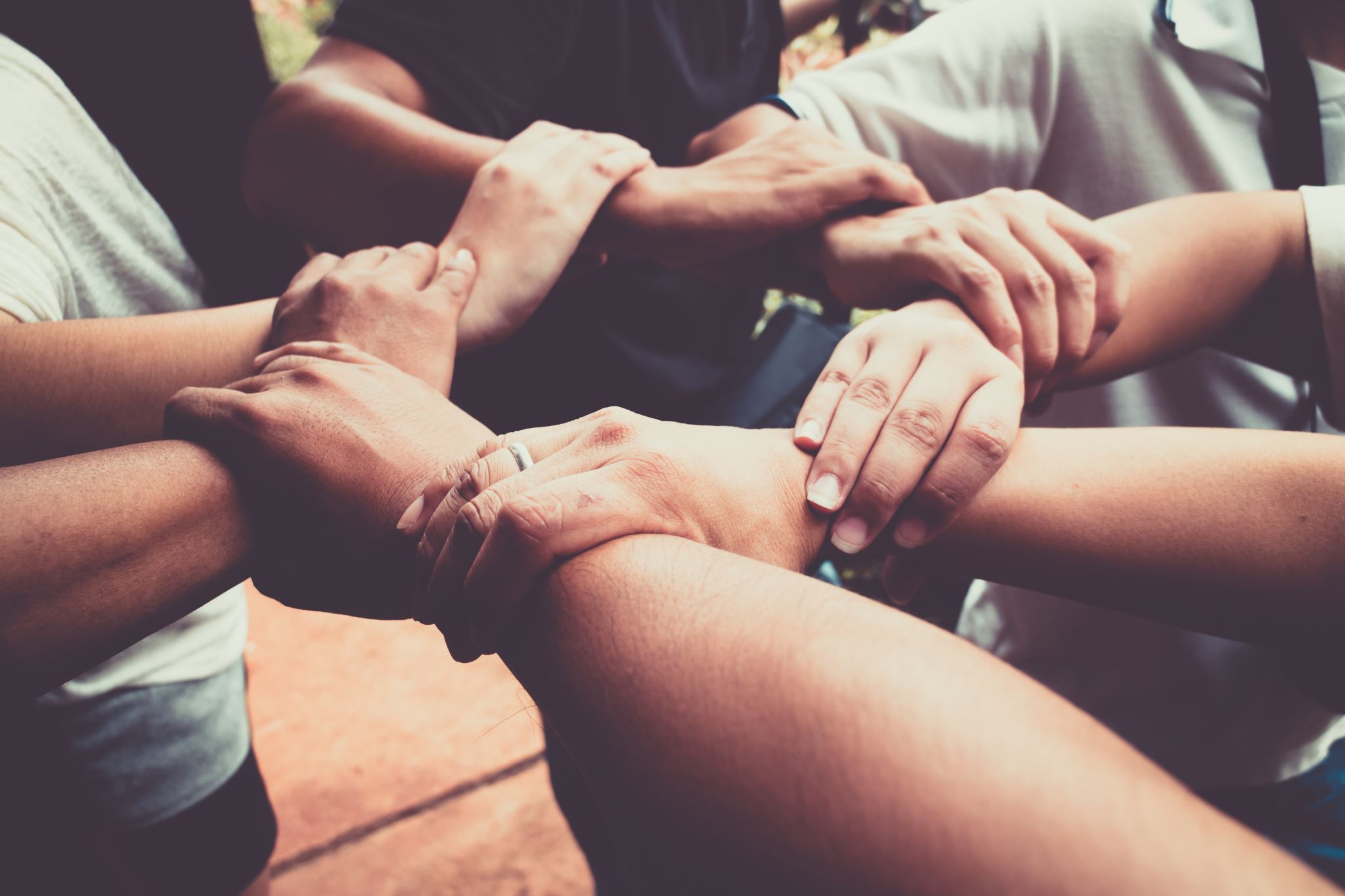 Thanks for giving me the Chance and the Opportunity,
I cannot Thank You enough to all founders.
6